Create a Publishable Family Medicine Research Project in Six Easy Steps
A URiFM | PRiMER Collaboration
#URiFM
@PRiMER_Journal
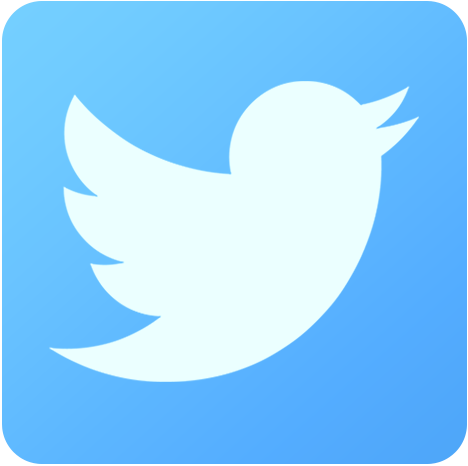 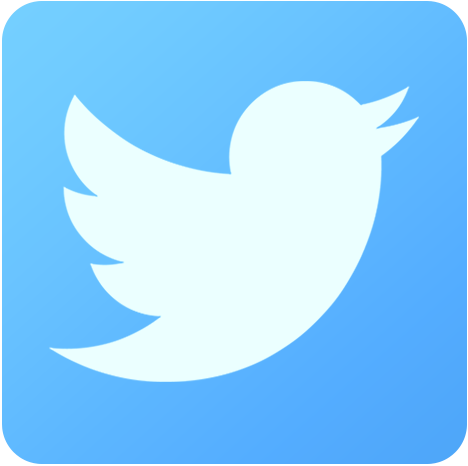 URiFM Scholarship Work Group
Angela Antonikowski, PhD Clinical Health Psychologist
Chief Health Equity, Diversity & Inclusion Officer Albany Medical College, Albany,  NY
Cesar A. Gonzalez, PhD, ABPP Clinical Health PsychologistAssociate Program Director, Family Medicine ResidencyMayo Clinic, Rochester, MN
Magdalena Pasarica, MD, PhD Family Medicine Physician & Nutritionist
Medical Education and Family MedicineUniversity of Florida, Orlando, FL
Jay-Sheree Allen, MDFamily Medicine Physician CentraCareLong Prairie, MN
Tyson Pankey, PhD, MPH Clinical Health PsychologistDuke University, NC
Mindy Householder 
STFM Partner
STFM, Leawood, KS
URiFM = Underrepresented in Family Medicine
#URiFM
3
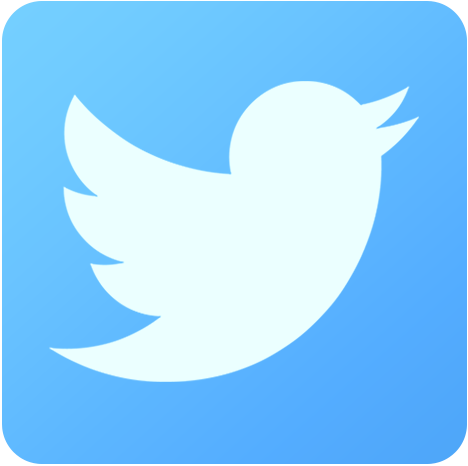 URiFM Scholarship Group
Angela Antonikowski, PhD
Research Skills
Mindy Householder
Magdalena Pasarica, MD, PhD
Jay-Sheree Allen, MD
Tyson Pankey, PhD, MPH
Cesar Gonzalez, PhD
To increase the percentage of URiFM students, residents, and faculty who have the skills to produce scholarly research
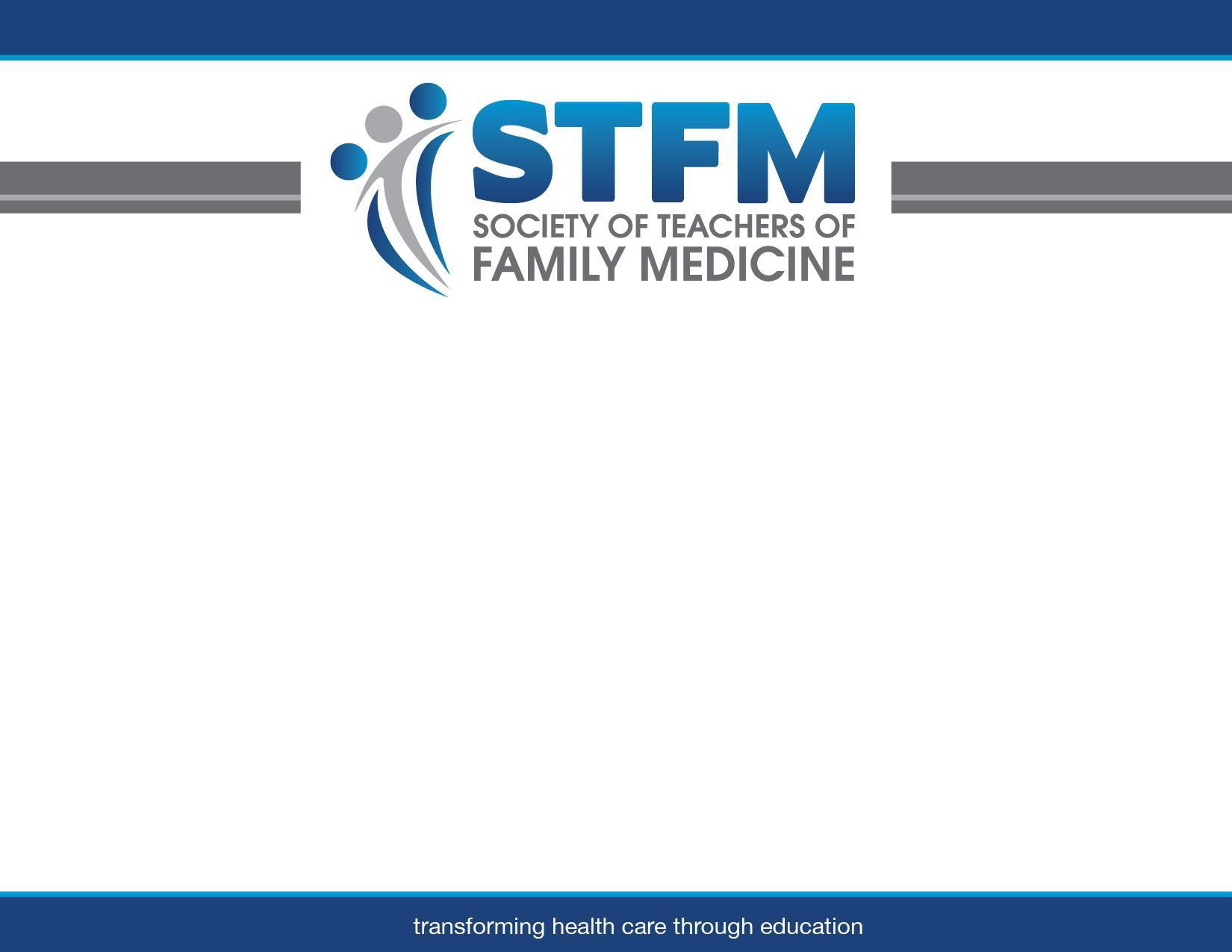 #URiFM
4
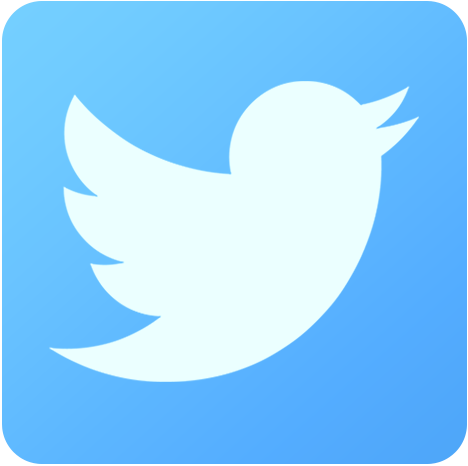 URiFM Scholarship Work Group
Lack of publications
Low URM Faculty Rates
Lack of community researchamong racial/ethnic minority populations
Disparity in URM
academic  leaders
Lack of URM representation and visibility in academic medicine
Problem
Lack of URM researchers in family medicine
Less tailored prevention and intervention
URM nonengagement in 
academic medicine
Effects
Health inequities
and disparities
Not understanding impact of
research on health disparities/inequities
Perceived lack of research funding
for minority issues
Lack of tangible 
research skills
Root Causes
Hidden curriculum/micro-barriers
Low SES/
Lack of Resources
Lack of URM mentorship
Patterns of research exclusion/control
Perceivedlack of ability by others
DisadvantagedStatus
Racism in
academic medicine
Limited exposure 
to research
Lack of URM visibility in research
[STFM Diversity Initiative: URiFM Scholarship Work Group]
#URiFM
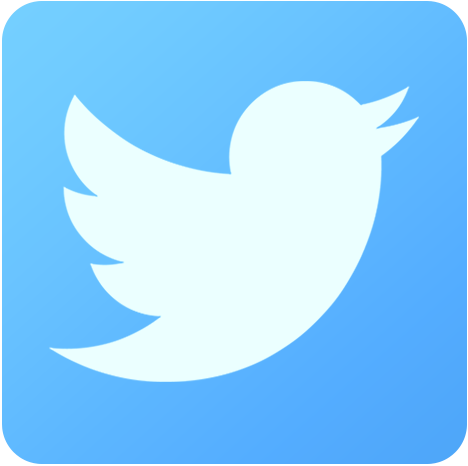 Scholarship Work Group Activities
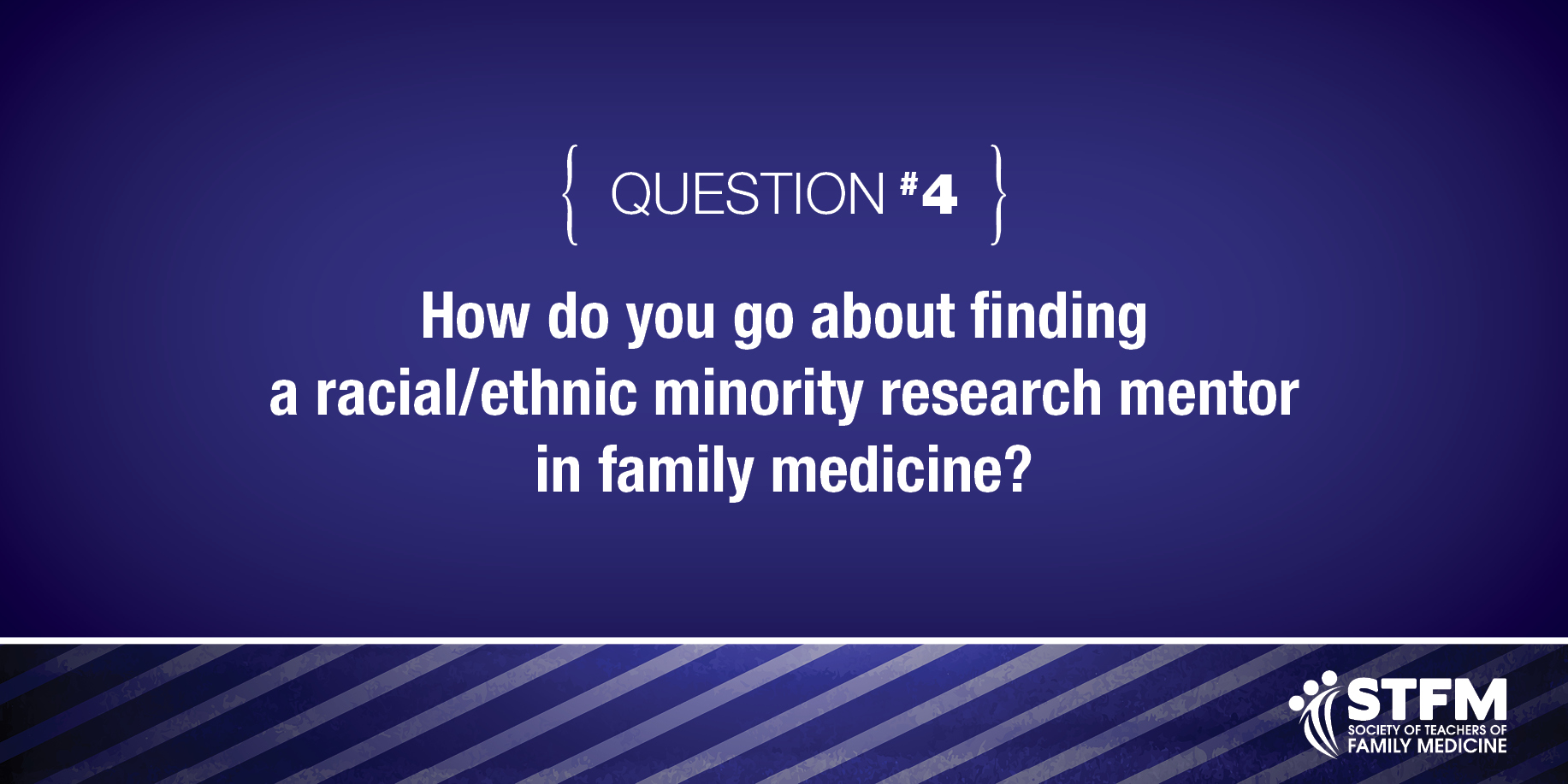 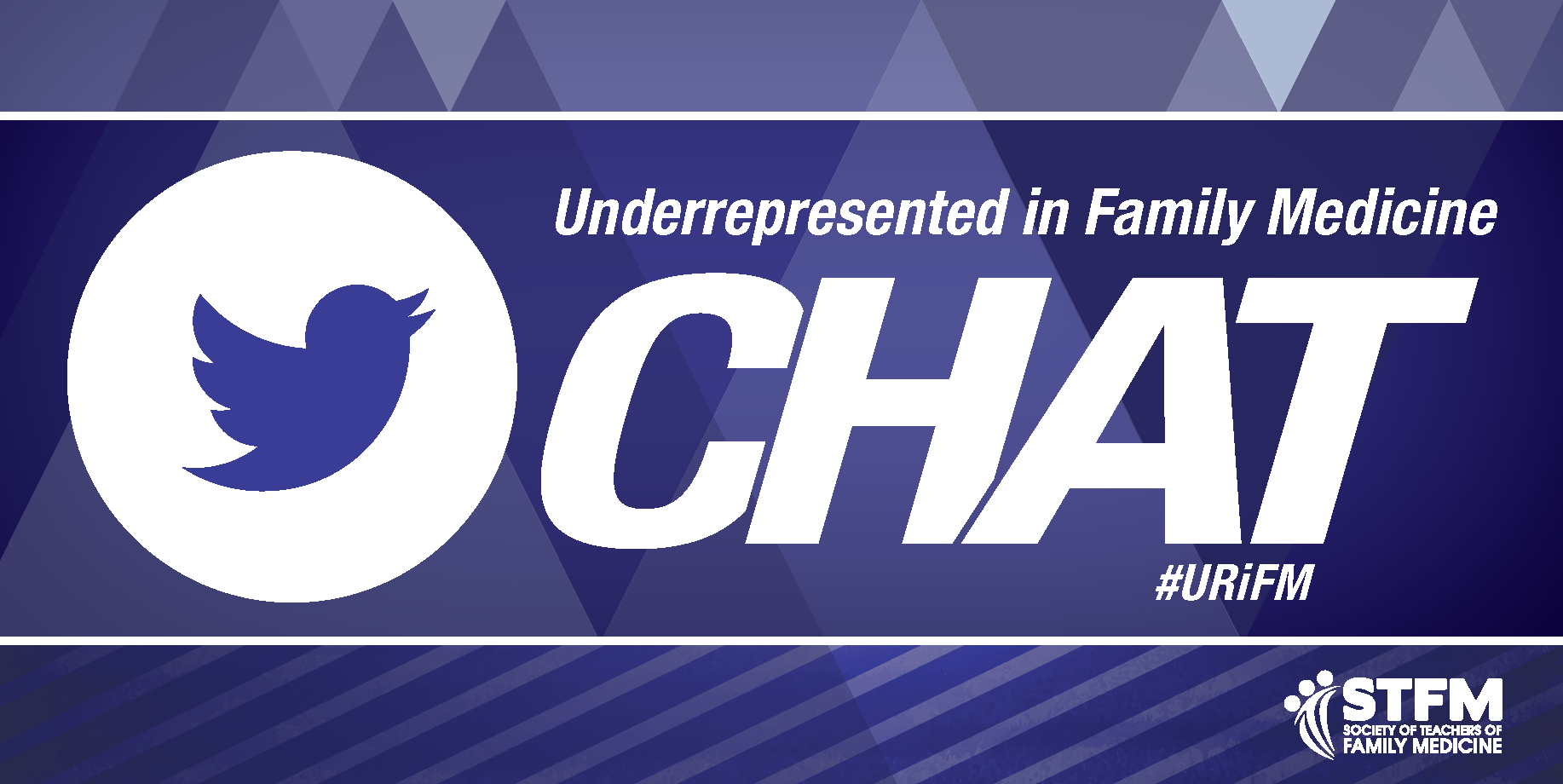 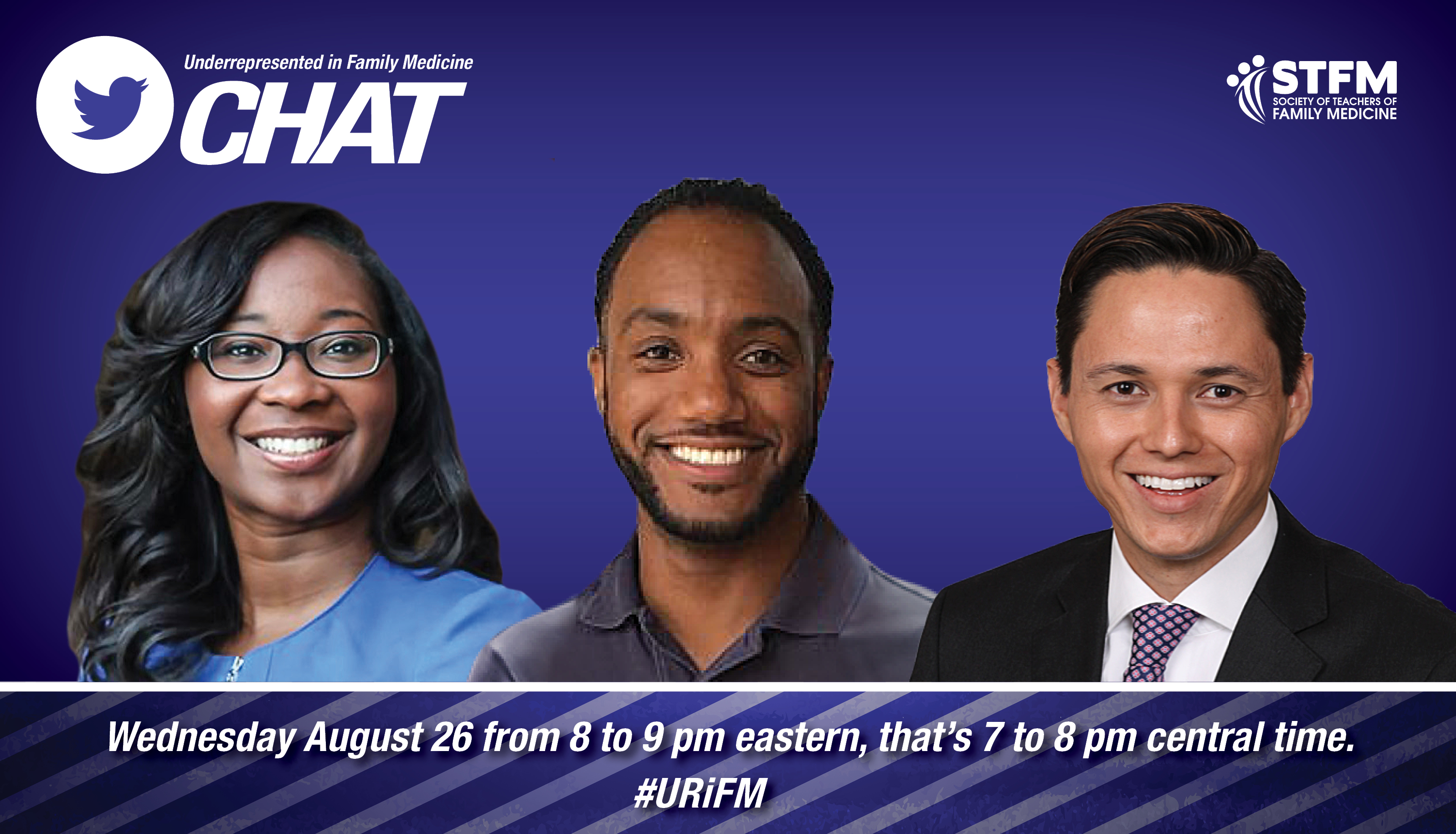 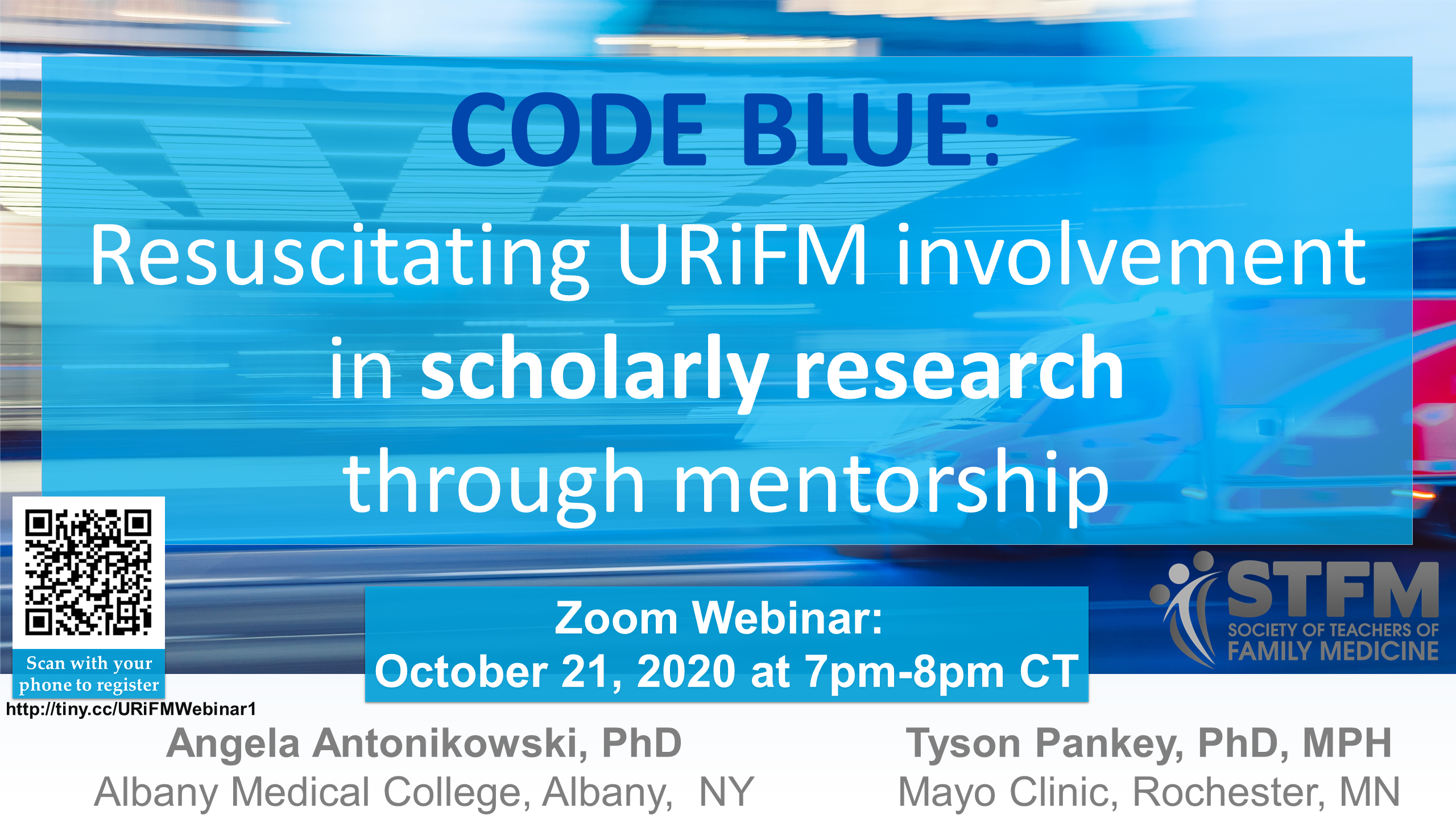 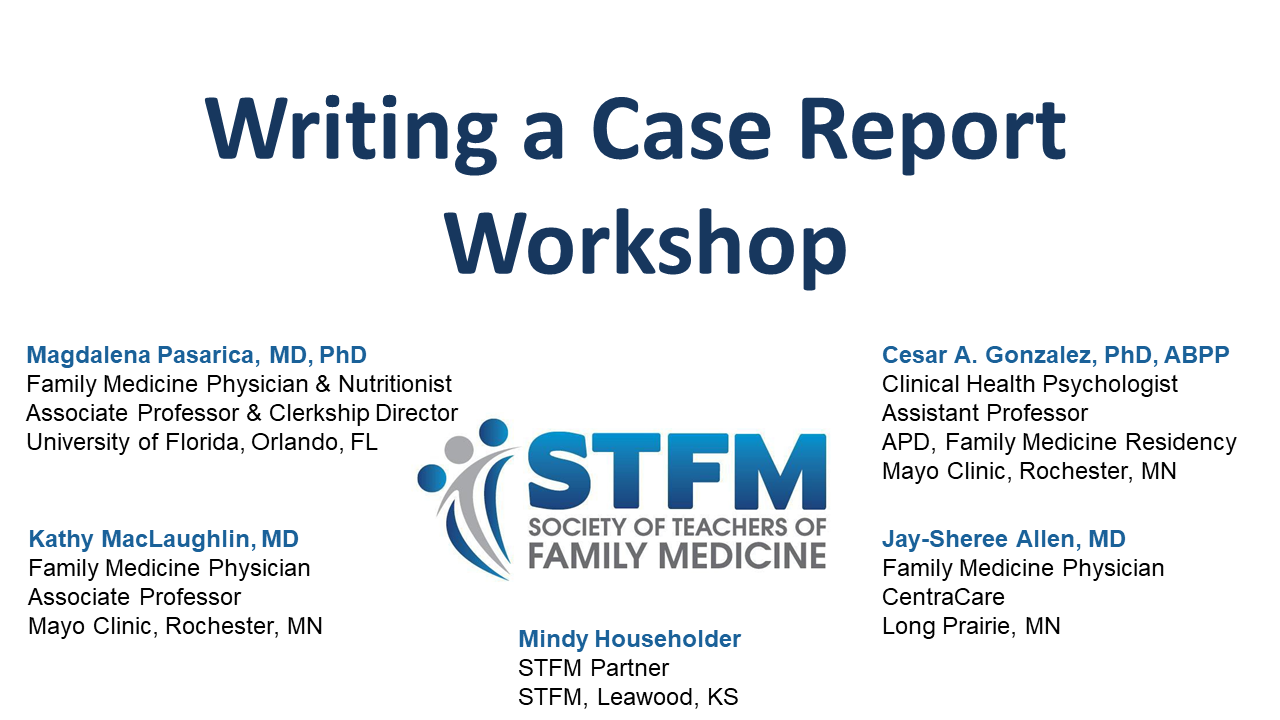 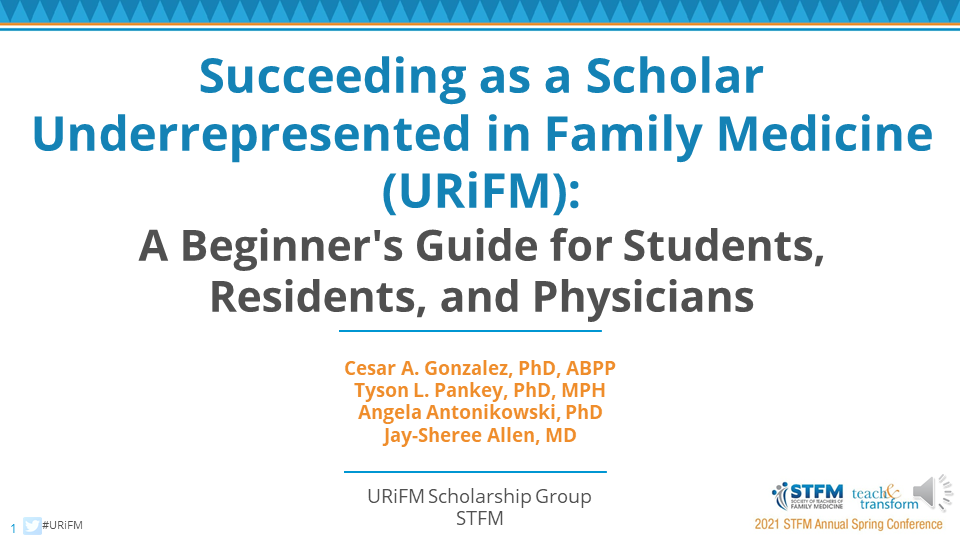 Upcoming: Writing Labs/Retreats/WAG; Online Community of URiFM Scholars
@PRiMER_Journal
#URiFM
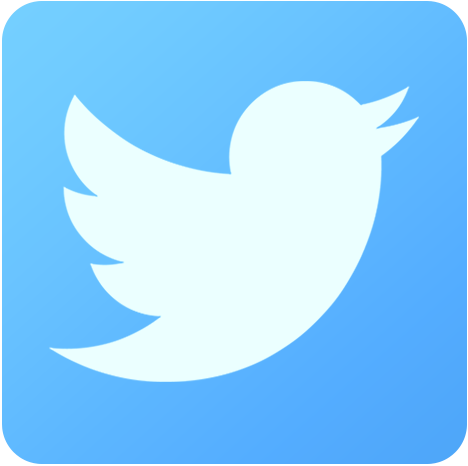 [Speaker Notes: Twitter Chats (Awareness-building)
Webinars (Knowledge)
Workshops (Skills Development)


3 Twitter Chats
3 webinars
1 Workshop

Upcoming Writing]
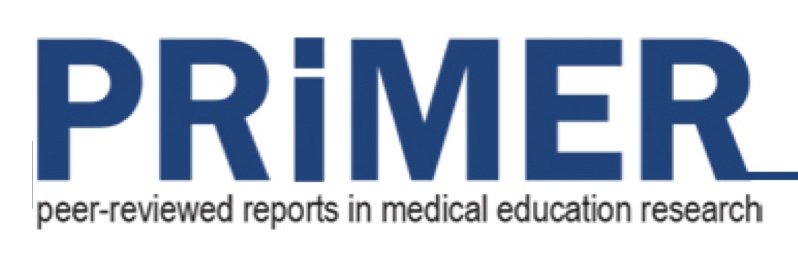 An open access scholarly journal of STFM
-PRiMER is committed to justice, equity, diversity, and inclusion
-Editor working group 
	-Partnership with URiFM Scholarship Work Group to 	support the Group’s mission
	-Editorial Board transparent pathway and selection process
	-Editor-Mentor pilot program for URiFM submitting authors
@PRiMER_Journal  #URiFM
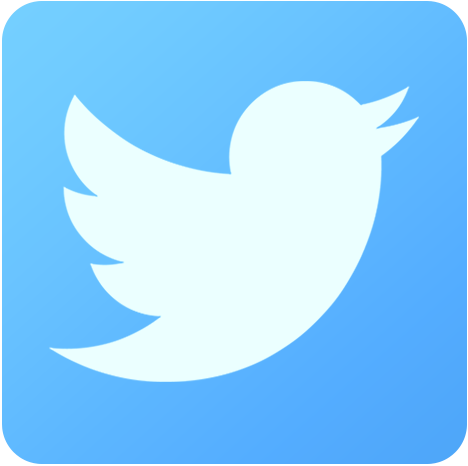 [Speaker Notes: Amanda]
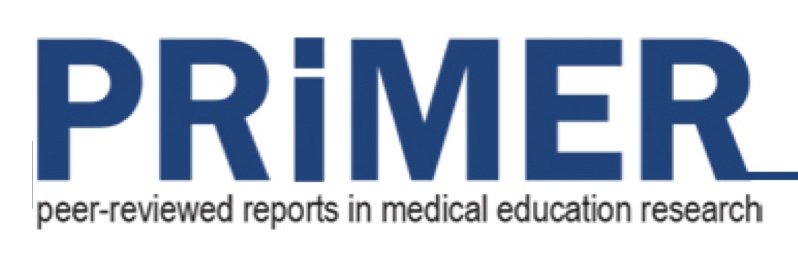 Associate Editors on today’s webinar
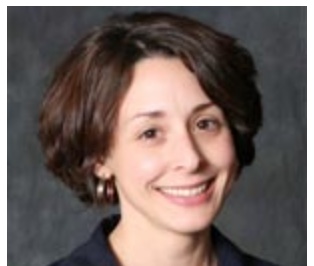 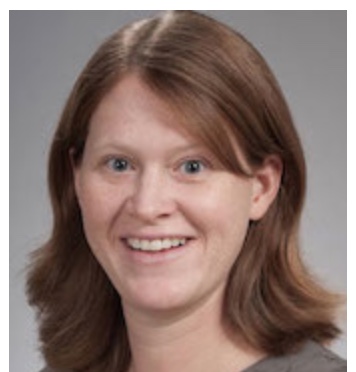 Kristen Bene PhD 		
UCHealth Fort Collins, CO
Amanda Kost, MD, MEd
U Washington, WA
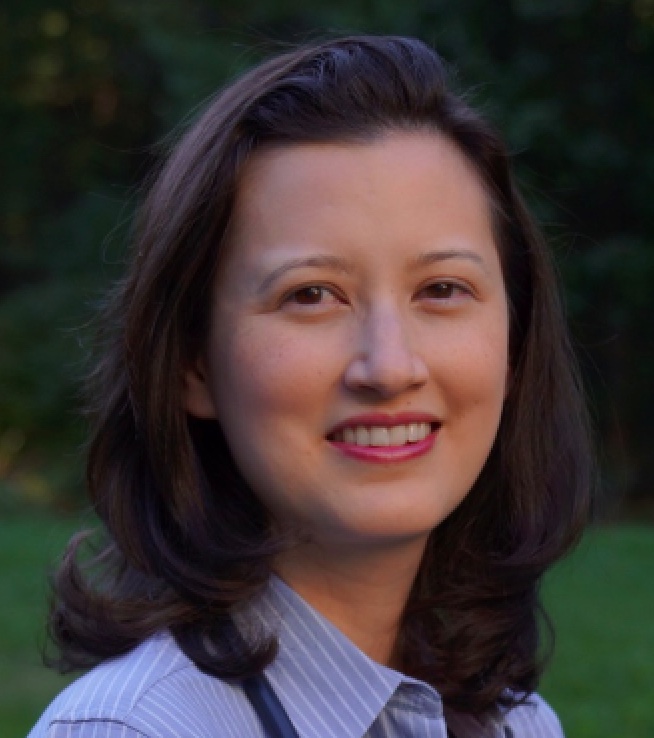 Amy Lee, MD
Tufts University, MA
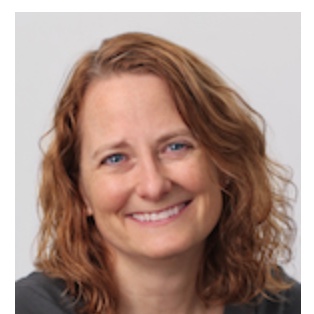 Andrea Wendling, MD
Michigan State, MI
@PRiMER_Journal  #URiFM
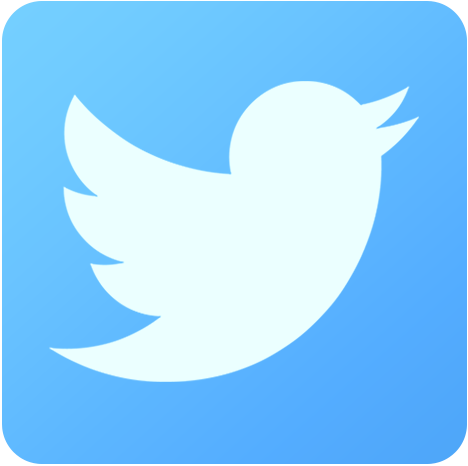 [Speaker Notes: Amanda]
Agenda
Presentation (20 min)
Small Group Breakout Session (20 min)
Large Group Report Out and Wrap Up (10 min)
[Speaker Notes: Amanda]
Learning Objectives
By the end of this workshop, participants should be able to:
Describe Glassick’s six step approach.
Apply one approach to systematic inquiry to an area of research interest.
Critique a current research project for areas of strengths and areas for improvement.
[Speaker Notes: Amanda    - 7:10pm]
A Systematic Approach to Inquiry
Glassick’s Six Steps
Clear Goals
[Speaker Notes: Amy

https://meridian.allenpress.com/jgme/article/10/1/1/33521/A-Toolkit-for-Medical-Education-Scholarship

https://www.ncbi.nlm.nih.gov/pmc/articles/PMC4936839/

https://meridian.allenpress.com/jgme/article/4/1/111/200291/Meeting-the-Scholarly-Project-Requirement?searchresult=1


https://journals.lww.com/academicmedicine/fulltext/2000/09000/boyer_s_expanded_definitions_of_scholarship,_the.7.aspx

https://www.researchgate.net/publication/12326832_Scholarship_in_Teaching_An_Imperative_for_the_21st_Century]
Adequate Preparation: Reviewing the Literature
[Speaker Notes: Kristen

Conduct a baseline literature search. to see if this question has been adequately answered in the literature, or if and where there are gaps. 
Sufficient baseline knowledge and resources about the topic. Where is there a need for more research to inform practice or teaching?
-Think expansively about literature that might be similar or adjacent to what you want to study, and how that impacts how people think about this topic?
-Is this project publishable? Who is your audience? Will anyone care and want to read this?
-Historical, national, organizational or policy background that is important to write about in the manuscript to frame your scholarship
-A refined research question or hypothesis, based on the above
-You should be able to write a preliminary “background” section at this point
-Write as you go]
Adequate Preparation: Writing the Literature Review
[Speaker Notes: Kristen 
Conduct a baseline literature search. to see if this question has been adequately answered in the literature, or if and where there are gaps. 
Sufficient baseline knowledge and resources about the topic. Where is there a need for more research to inform practice or teaching?
-Think expansively about literature that might be similar or adjacent to what you want to study, and how that impacts how people think about this topic?
-Is this project publishable? Who is your audience? Will anyone care and want to read this?
-Historical, national, organizational or policy background that is important to write about in the manuscript to frame your scholarship
-A refined research question or hypothesis, based on the above
-You should be able to write a preliminary “background” section at this point
-Write as you go]
Appropriate Methods and Meaningful Results
Designing your methods: 
consider the Who, What, Where, When, and How of your study
[Speaker Notes: Andrea

Study design: randomized controlled trial, prospective/retrospective cohort, cross sectional, etc.Recruitment, inclusion/exclusion criteriaSetting: where, when follow up surveys, etc.Intervention, tools, variables, missing data, etc.]
Appropriate Methods and Meaningful Results
[Speaker Notes: Andrea]
Effective Presentation
https://jane.biosemantics.org/
[Speaker Notes: Amanda]
Reflective Critique
[Speaker Notes: Amanda

Explicit theoretical framework
No mention at all.
Reference to broad theoretical basis.
Reference to a specific theoretical basis.
Explicit statement of theoretical framework and/or constructs applied to the research.
Statement of aims/objectives in main body of report
No mention at all.
General reference to aim/objective at some point in the report including abstract.
Reference to broad aims/objectives in main body of report.
Explicit statement of aims/objectives in main body of report.
Clear description of research setting
No mention at all.
General description of research area and background, e.g. ‘in primary care’.
General description of research problem in the target population, e.g. ‘among GPs in primary care’.
Specific description of the research problem and target population in the context of the study, e.g. nurses and doctors from GP practices in the east midlands.
Evidence of sample size considered in terms of analysis
No mention at all.
Basic explanation for choice of sample size. Evidence that size of the sample has been considered in study design.
Evidence of consideration of sample size in terms of saturation/information redundancy or to fit generic analytical requirements.
Explicit statement of data being gathered until information redundancy/saturation was reached or to fit exact calculations for analytical requirements.
Representative sample of target group of a reasonable size
No statement of target group.
Sample is limited but represents some of the target group or representative but very small.
Sample is somewhat diverse but not entirely representative, e.g. inclusive of all age groups, experience but only one workplace. Requires discussion of target population to determine what sample is required to be representative.
Sample includes individuals to represent a cross section of the target population, considering factors such as experience, age and workplace.
Description of procedure for data collection
No mention at all.
Very basic and brief outline of data collection procedure, e.g. ‘using a questionnaire distributed to staff’.
States each stage of data collection procedure but with limited detail, or states some stages in details but omits others.
Detailed description of each stage of the data collection procedure, including when, where and how data were gathered.
Rationale for choice of datacollection tool(s)
No mention at all.
Very limited explanation for choice of data collection tool(s).
Basic explanation of rationale for choice of data collection tool(s), e.g. based on use in a prior similar study
Detailed explanation of rationale for choice of data collection tool(s), e.g. relevance to the study aims and and assessments of tool quality either statistically, e.g. for reliability & validity, or relevant qualitative assessment.
Detailed recruitment data
No mention at all.
Minimal recruitment data, e.g. no. of questionnaire sent and no. returned.
Some recruitment information but not complete account of the recruitment process, e.g. recruitment figures but no information on strategy used.
Complete data regarding no. approached, no. recruited, attrition data where relevant, method of recruitment.
Study Methodology
Quantitative
Qualitative
Mixed Methods


Fit between research question and method of analysis
No mention at all.
Method of analysis can only address the research question basically or broadly.
Method of analysis can address the research question but there is a more suitable alternative that could have been used or used in addition to offer greater detail.
Method of analysis selected is the most suitable approach to attempt answer the research question in detail, e.g. for qualitative IPA preferable for experiences vs. content analysis to elicit frequency of occurrence of events, etc.
Good justification for analytical method selected
No mention at all.
Basic explanation for choice of analytical method
Fairly detailed explanation of choice of analytical method.
Detailed explanation for choice of analytical method based on nature of research question(s).
Evidence of user involvement in design
No mention at all.
Use of pilot study but no involvement in planning stages of study design.
Pilot study with feedback from users informing changes to the design.
Explicit consultation with steering group or statement or formal consultation with users in planning of study design.
Strengths and limitations critically discussed
No mention at all.
Very limited mention of strengths and limitations with omissions of many key issues.
Discussion of some of the key strengths and weaknesses of the study but not complete.
Discussion of strengths and limitations of all aspects of study including design, measures, procedure, sample & analysis.]
Choose your preferred inquiry type
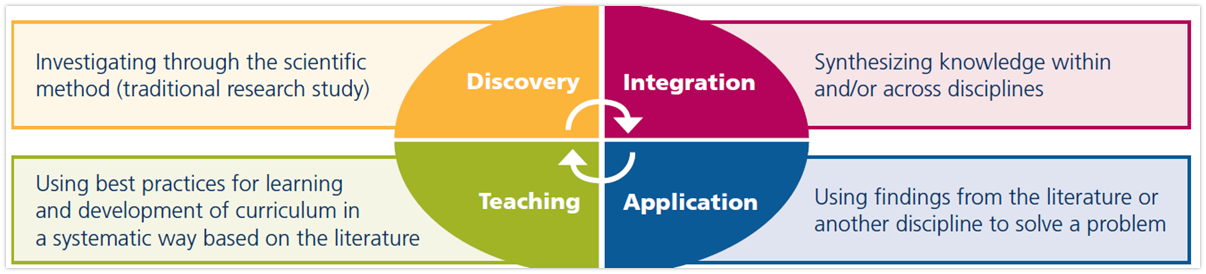 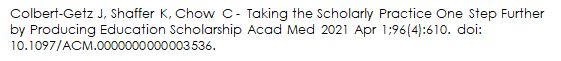 [Speaker Notes: Magdalena]
Examples of the 2 most popular types of educational inquiry
Example of discovery educational scholarship
Sessions with same objectives delivered in 2 different ways
Study the learning outcome, engagement, student satisfaction, etc…
Example of teaching scholarship
Create a curriculum using a systematic approach
Study lessons learned
[Speaker Notes: Magdalena]
Small Group Breakout Session
[Speaker Notes: (7:25pm)

Explain the three breakout room options – what will be covered 

Select a volunteer to report out to the group. 

-Does anyone have a project idea, but no goals yet?
-Does anyone have a project idea and goal, but needs to start preparation to refine goals?
-Some backup scholarship case examples to discuss, if no one has any examples they want to share]
Group 1
Group 2
Group 3
Goals 
and 
Preparation
Methods 
and 
Results
Presentation
 and
 Reflection
[Speaker Notes: (7:45pm)

Amanda – verbalize “please move yourself to the breakout room”]
Large Group Report Out
[Speaker Notes: 7:45pm (start)]
THANK YOU!Questions or Comments
[Speaker Notes: 7:55pm]
UPCOMING EVENTSSTFM Medical Student Education, January 26-28, 2022:Become a Peer Review Rock Star: Top Ten Tips for Peer Review of Medical Education ResearchSucceeding as a Scholar Underrepresented in Medicine: A Beginner's Guide for Students, Residents, and Faculty
Contact Information
Contact Information:
URiFM presenters

Magdalena Pasarica Magdalena.Pasarica@ucf.edu
Tyson Pankey Tyson.Pankey@duke.edu
Angela Antonikowski AntoniA@amc.edu 
Cesar Gonzalez Gonzalez.Cesar@mayo.edu
Contact Information:
PRiMER presenters

Kristen Bene kristen.bene@uchealth.org 
Amanda Kost akost@uw.edu
Amy Lee amy.lee@tufts.edu
Andrea Wendling wendli14@msu.edu